جامعة بغداد
كلية الادارة والاقتصاد
قسم الإدارة العامة
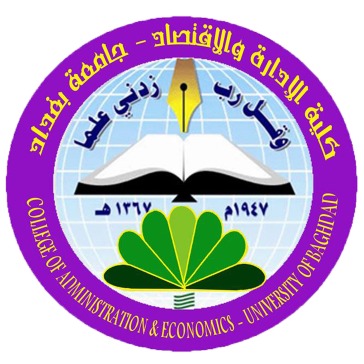 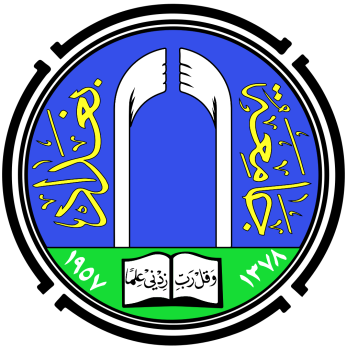 عنوان المحاضرةمفهوم التسويق
إعداد
م.م. مريم فخر الدين محمود
اهداف المحاضرة :
أن يتعرف الطالب على :
1.مفهوم وتعريف التسويق .
2.اهمية التسويق .
3.الجواهر الاساسية للمفهوم الحديث للتسويق .
المقدمة :
يُعَد التسويق أحد أهم العلوم في عصرنا الحالي, فهو لم يعد مجرد وظيفة يمتهنها البعض فحسب، بل أصبح يشكل جزء أساسي في حياة كل فرد دون ان يشعر, فالفرد عندما يقع اختياره لشراء سلعة معينة او عند بحثه عن خدمة معينة كمدرسة لأطفاله او شراء منزل لأسرته فانه بذلك يشارك في العملية التسويقية دون شعوره , أضافة عند تقديمه لسيرته الذاتية و محاولته لاظهار قدراته لصاحب العمل فهو لذلك يقوم بتسويق نفسه, لذا يعتبر التسويق عملية تبادلية بين الزبون والفرد الذي يقوم بعملية التسويق .
مفهوم التسويق
تعريف جمعية التسويق الامريكية (1950) : القيام بالانشطة المختلفة لاحداث تدفق مباشر للسلع والخدمات من المنتج الى المستهلك أو المستعمل النهائي .
   - ركز هذا التعريف على تدفق السلع والخدمات من المنتج الى المستهلك .
   - لم يشير التعريف الى ان العملية التسويقية تبداء قبل مرحلة الانتاج من حيث :
     أ- دراسة السوق والبحث عن حاجات المستهلك كما ونوعا .
    ب- تهيئة المواد الاولية لانتاج السلع والخدمات .
    ج- استقصاء اراء الجمهور حول النتجات او السلع او الخدمات المباعة .
الا ان جمعية التسويق الامريكية عادت في سنة 1985 تعريف التسويق على انه :
  العمليات المتعلقة بتخطيط وتنفيذ الفاهيم المتعلقة بالتسعير، والترويج والتوزيع للافكار والسلع والخدمات بهدف تحقيق عمليات التبادل لارضاء المستهلك وتحقيق اهداف المنظمة .
 - تعريف اخر : تلك العمليات الادارية التي يتم بواسطتها تحقيق التلائم بين المنتجات وما تتطلبه الاسواق .
   - يشوب هذا التعريف : 
        أ- البساطة .
       ب- المحدودية في الابعاد .
 - تعريف اخر : التسويق مجموعة من العمليات التي تحدث التوزيع ، الترويج ، التسعير للسلع والخدمات والافكار التي تسهل وتعجل في اشباع علاقات التبادل مع المستهلك في ظل بيئة ديناميكية .
الجديد في هذا التعريف : 
 - هناك علاقة تبادلية مع المستهلك في ظل بيئة ديناميكية .
 - الظروف المحيطة بالمنظمة غير مستقرة .
 - تُعاني البيئة المحيطة بالمنظمة بالتغيَر المستمر والدائم .ولتحقيق رضا المستهلك واشباع رغباته يتطلب التكيف مع البيئة .
تعريف (kotler) : 
 - التسويق : الأنشطة الموجهة نحو تحقيق  إشباع للحاجات والرغبات من خلال عملية التبادل
أهمية التسويق : تتضح اهمية التسويق  وفق الآتي :
1- مساهمة التّسويق في نمو الاقتصاد وتَطوره، حيث إنَّ تَعزيز وتَسهيل تبادل السلع والخدمات يعد الوظيفة الرّئيسة للتّسويق والذي يعمل على زيادة الأموال وبالتالي نمو الاقتصاد وتطوّره.
2-تَعزيز العلاقة مع الزبائن، بحيث تُساهم في حصول الأفراد والجماعات على ما يحتاجون إليه ويُريدونه من خلال تَبادل المنتجات والخدمات مع الأطراف الأخرى.
3-مُساهمة التّسويق في جعل استراتيجية الشركة متوافقة مع متطلبات السوق، حيث يَهتم التّسويق بعملية التّرويج لبَيع السلع والخدمات للمستهلكين أي البيع بالتجزئة وبالتالي فهي أكثر خصوصية لاقتصاديات السوق الحرة.
4-مُساهمة التّسويق في إيصال المُنتج للزبائن، حيث إنَّ التّسويق يَهتم بعملية التَّرويج لبيع السلع والخدمات للمستهلكين بمُختلف الطّرق والأشكال.
5-مساهمة التّسويق في زيادة فرص العَمل، حيث إنَّ هناك حاجةً مستمرةً للمسوّقين في سوق العمل .
ألجواهر الاساسية للمفهوم الحديث للتسويق
اولاً. الحاجات والرغبات والطلب :
الحاجات: الأساسيات الضرورية في حياة الفرد والتي لايمكن الاستغناء عنها، لأن فقدانها يولد العديد من المشكلات .
تنقسم الحاجات عند الإنسان من الناحية النفسية إلى خمسة عناصر طبقًا لتسلسل ماسلو الهرمي للاحتياجات :
1- الاحتياجات الفسيلوجية: الاحتياجات اللازمة لاستمرار الحياة مثل المأكل والمشرب الملبس.
2- الاحتياج للأمان: الأمان الشخصي أو الاجتماعي أو الوظيفي.
3- الاحتياجات العاطفية أو الاجتماعية: تكوين العائلة والصداقات.
4- الاحتياج للتقدير: الصورة التي ترغب في أن يراك الآخرون بها.
5- احتياجاتك لتحقيق الذات والنجاح المستمر: نهم الأشخاص لتحقيق النجاحات، وتفسِّر سعي روَّاد الأعمال الحثيث إلى تحقيق نجاحات في شتى المجالات.
الرغبات: الامنيات التي يرغب الافراد تحقيقها .
    *- قذ تختلف من مكان لاخر .
    *- يعود ذلك الى القوة التاثيرية للمجتمع والى شخصية الفرد والعائلة .
الطلب: القدرة الشرائية على إشباع الحاجة بالرغبة المتأججة داخل العميل، وهي عملية متغيرة وترتبط ارتباطًا وثيقًا بحالة العملاء المادية، فالجميع قد يرغب في اقتناء سيارة فيراري ولكن هناك فئة محدودة ممن تؤهلهم إمكانياتهم المادة من الحصول على تلك السيارة.
ثانياً. المنتجات والخدمات والخبرات:
المنتجات والخدمات :
  - يتم اشباع حاجات الافراد ورغباتهم عن طريق المنتجات التي يحصلون عليها .
  - يستخدم مصطلح المنتج للاشارة الى سلعة او خدمة .
  - يسعى المستهلك الى تحقيق اقصى اشباع او منافع مقابل ما يدفعه من مال .

الخبرات : مجمل الأفكار والآراء والخبرات التي يحملها المسوق لتحقيق التمييزه والأبداع عن غيره من المنتجين أو المسوقين .
ثالثاً. القيمة والكلفة والرضا :
القيمة : تعني المعايير التي يضعها المستهلك للخدمة او السلعة مثل :
      *- سرعة الخدمة   *- التكلفة      *- الامان     *- اليسر     *- الموثوقية
- القيمة : اجراء ترتيب للنتجات حسب اولويات المستهلك الاكثر حاجة ...... الى       ادنى حاجة .
  - الكلفة : تمثل قدرة المستهلك على دفع النقود لشراء السلعة او الخدمة .
  - الرضا : يمثل النتائج المتحققة من الاستخدام للسلعة او الخدمة دون غيرها  ............  وقد لا يكون باقا التكاليف .
رابعاً. التبادل والعلاقات:
- يستطيع الافراد تلبية رغبالتهم من خلال التبادل ما بين الاطراف .
  - هو تعبير عن سلوك المستهلك للحصول على السلعة او الخدمة مقابل الثمن .
  - يعتبر التبادل جوهر العملية التسويقية ومن شروطه :
    أ- وجود طرفين على الاقل في عملية التبادل .
   ب- كل طرف يمتلك شيء ما، وهذا قد يكون ذا قيمة لدى الطرف الآخر .
   ج- كل طرف لديه القدرة على الاتصال والتسليم .
   د- كل طرف لدية الحرية في قبول او رفض عملية التبادل .
   ه- كل طرف يرغب في التعامل مع الطرف الاخر .
  - لنجاح هذه العملية على المسوقين اجراء تحليل دقيق لتوقعات الطرف الاخر .
  - كل طرف يسعى الى زيادة المنفعة والارباح او تقليل التكاليف .
شكراً لحسن استماعكم واصغائكم